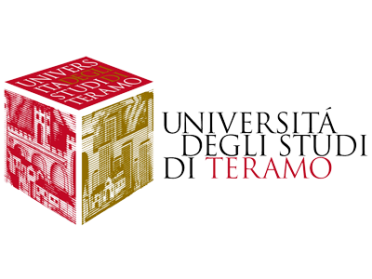 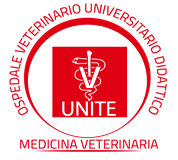 FACOLTA’ DI MEDICINA VETERINARIA
Seminario
Patologia medica veterinaria
Malattie del Cavallo
Dott.ssa Francesca Freccero 

Diplomata all’ European College of Equine Internal Medicine (ECEIM)
Responsabile della Medicina Interna del Cavallo
 Dip. Di Scienze Mediche Veterinarie, Università di Bologna
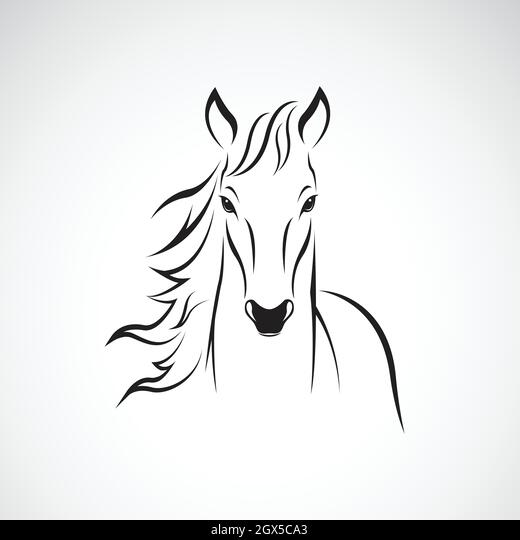 Giovedì 16 Febbraio
14.30 – 18.30
Approccio alla tosse
Approccio al distress respiratorio
Bronco-polmoniti e pleuro-polmoniti
Asma equina
Venerdì 17 Febbraio
9.00 – 13.00
Coliche mediche, croniche e ricorrenti
Sindrome da ulcerazione gastrica
Laminite associata a sepsi e ad endocrinopatie
AULA Magna 
       Dipartimento di Medicina Veterinaria, Campus R Bortolami, Piano d’Accio, Teramo 
Studenti del IV anno, V anno, Dottorandi di Ricerca
0,25 CFU per studenti del V, Dottorandi di Ricerca
per  informazioni: Dott. Aste Giovanni - gaste@unite.it